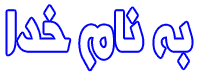 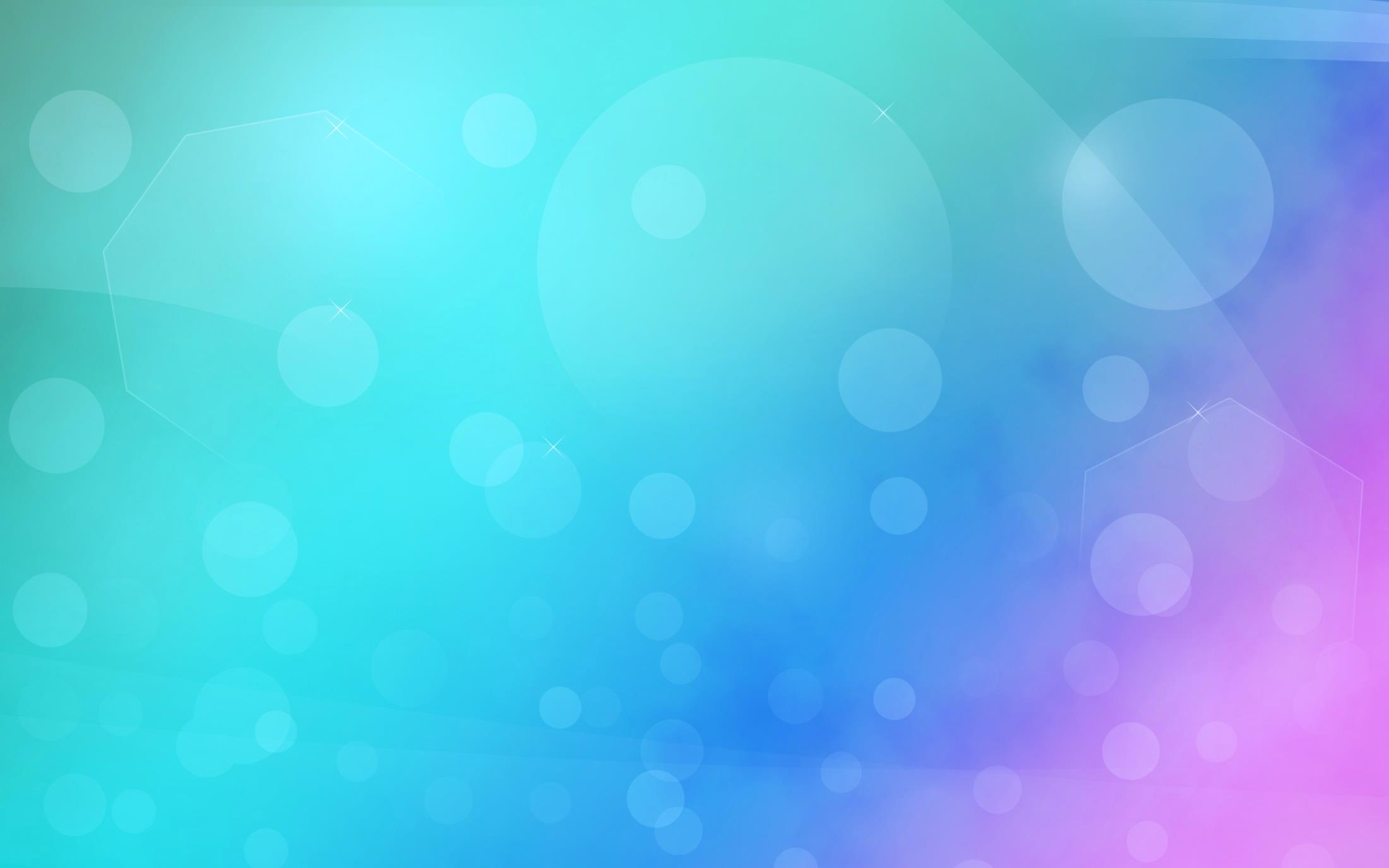 عجایب صنع حق تعالی
درس دوم ادبیات نهم
تهیه و تنظیم:طیبه غلامی دبیر ادبیات
دبیرستان نجمه کاخک
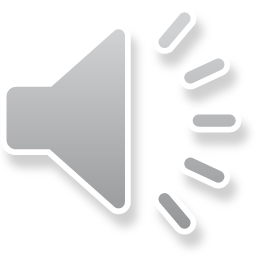 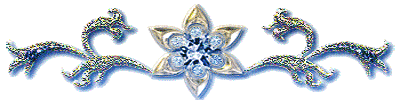 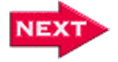 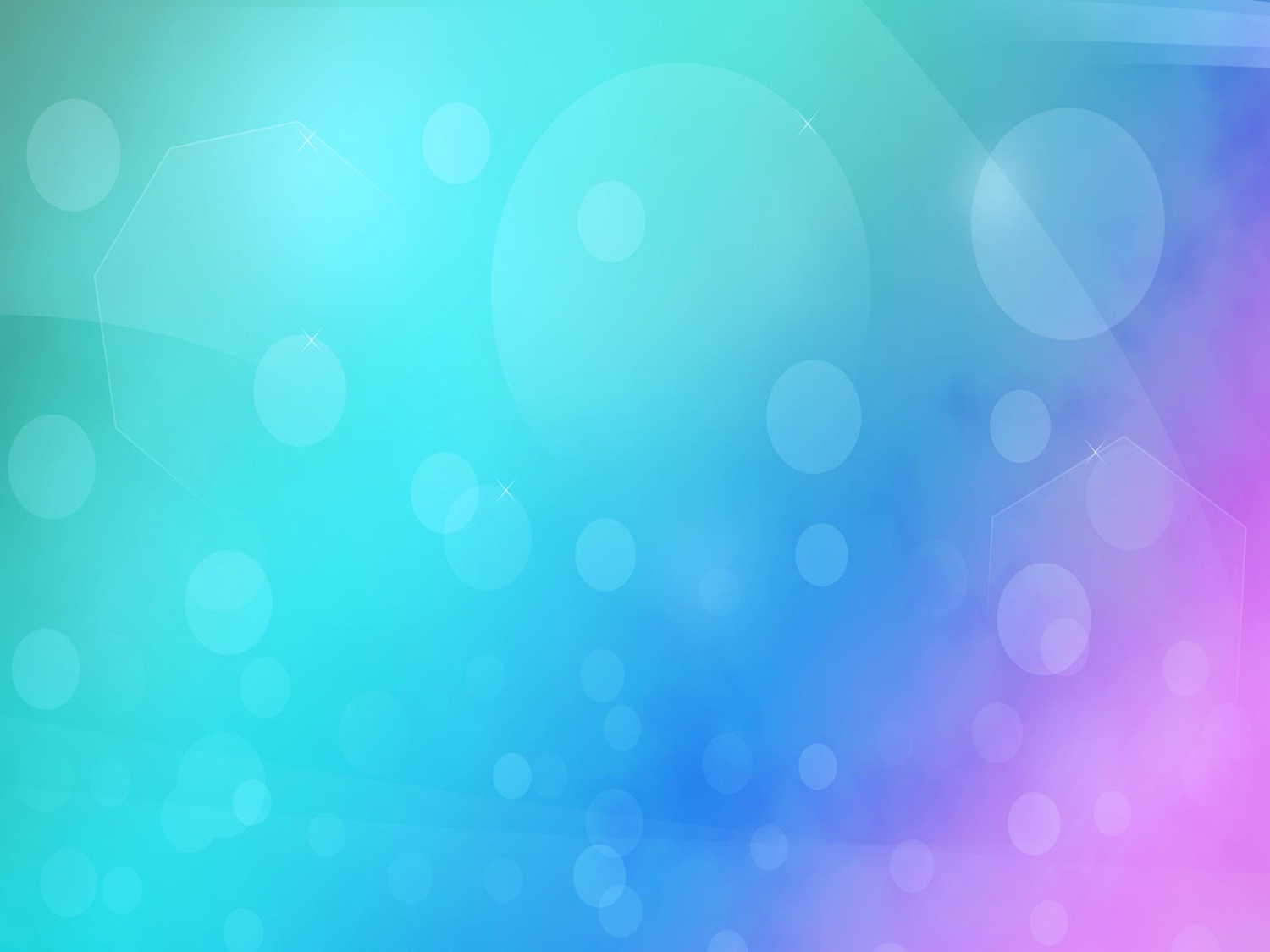 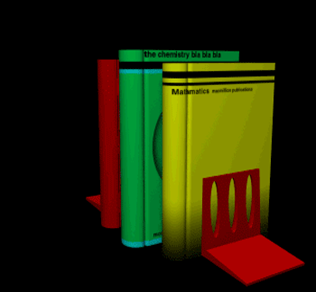 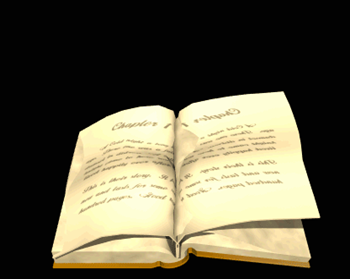 لغات درس
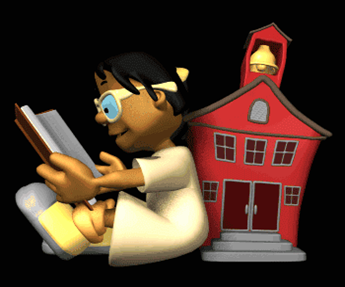 اشاره های قرآنی
معنی نثر
معرفی نویسنده
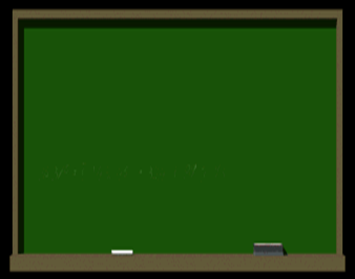 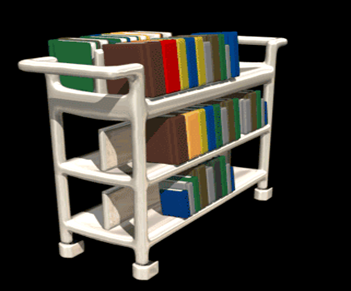 خود ارزیابی
دانش های زبانی
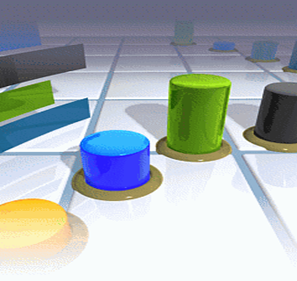 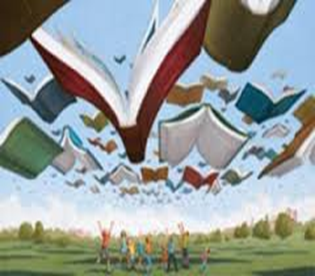 آرایه های ادبی
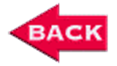 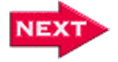 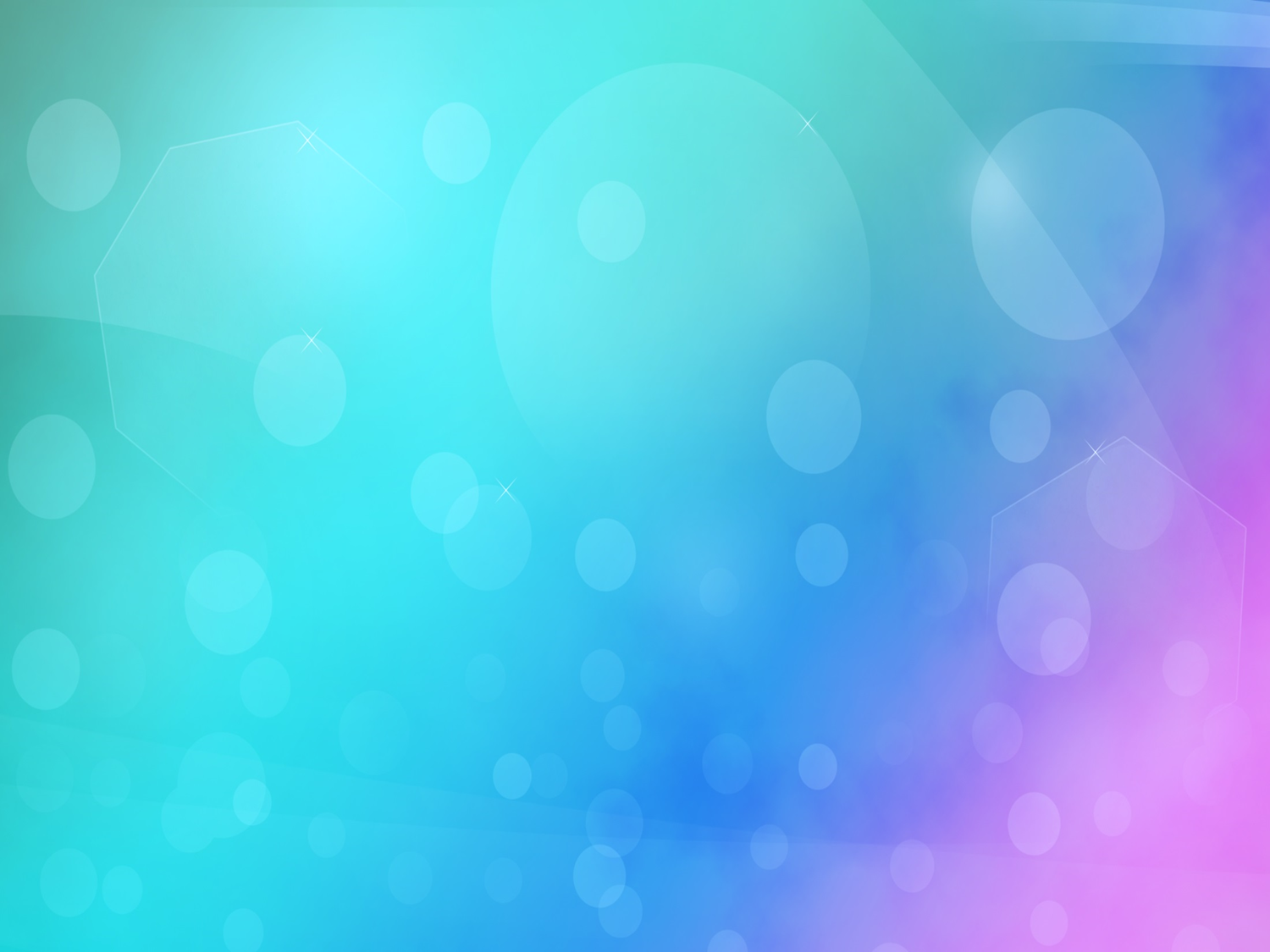 لغات درس:
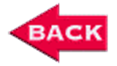 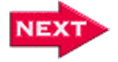 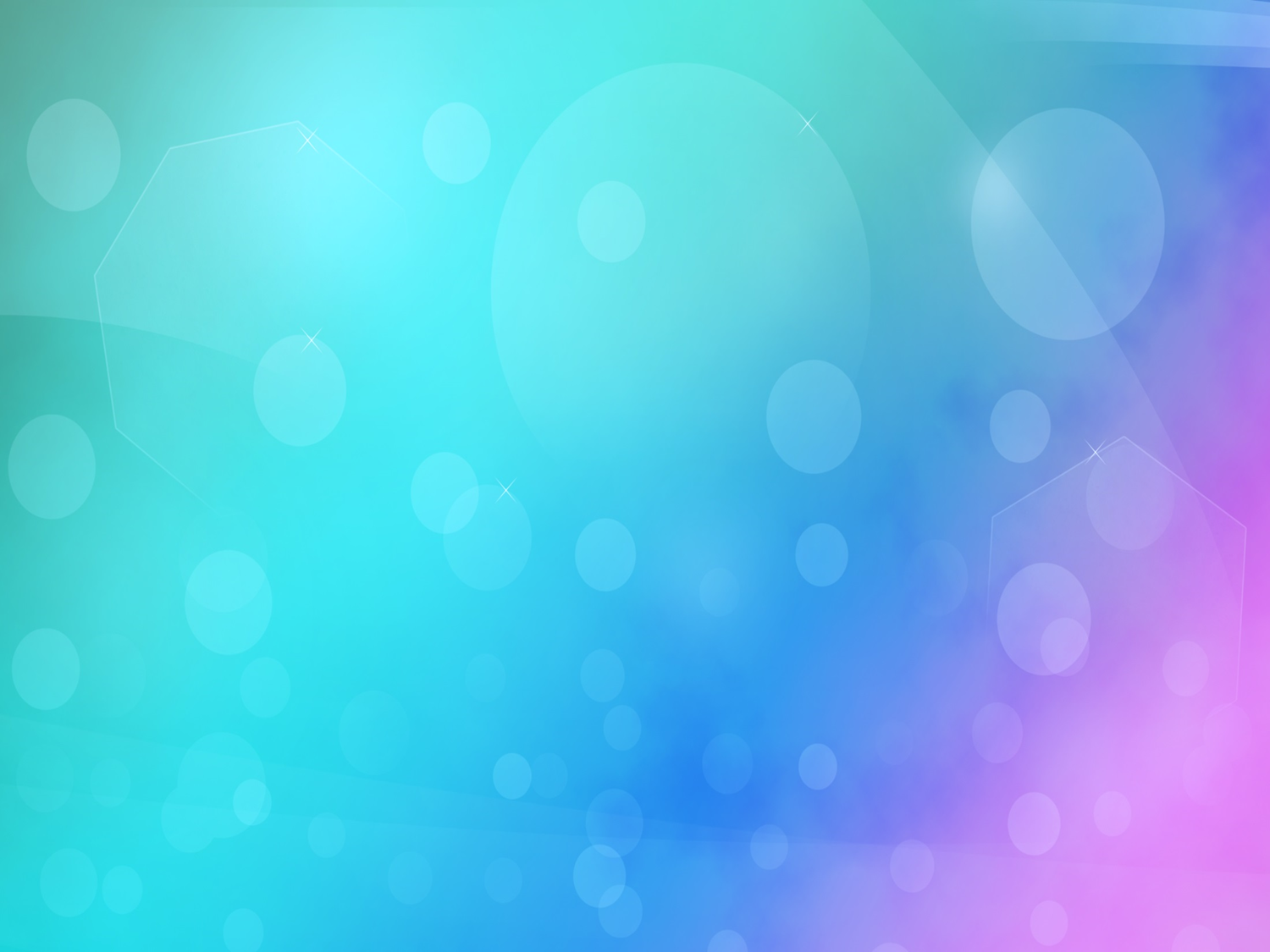 معنی درس
بدان که هر چه در وجود است ،همه صنع خدای تعالی است .آسمان وآفتاب وماه وستارگان وزمین وآن چه بر وی است، چون کوه وبیابان ونهرها وآن چه در کوه هاست از جواهر ومعادن وآن چه بر روی زمین است از انواع نباتات وآن چه دربرّوبحر است از انواع حیوانات وآن چه میان آسمان وزمین است چون میغ وباران وبرف وتگرگ ورعد وبرق وقوس وقزح وعلاماتی که درهوا پدید آید ، همه عجایب صنع حق تعالی است واین همه آیات حق تعالی است که توررا فرموده است تا در ان نظر کنی ، پس اندر این آیات تفکّر کن.
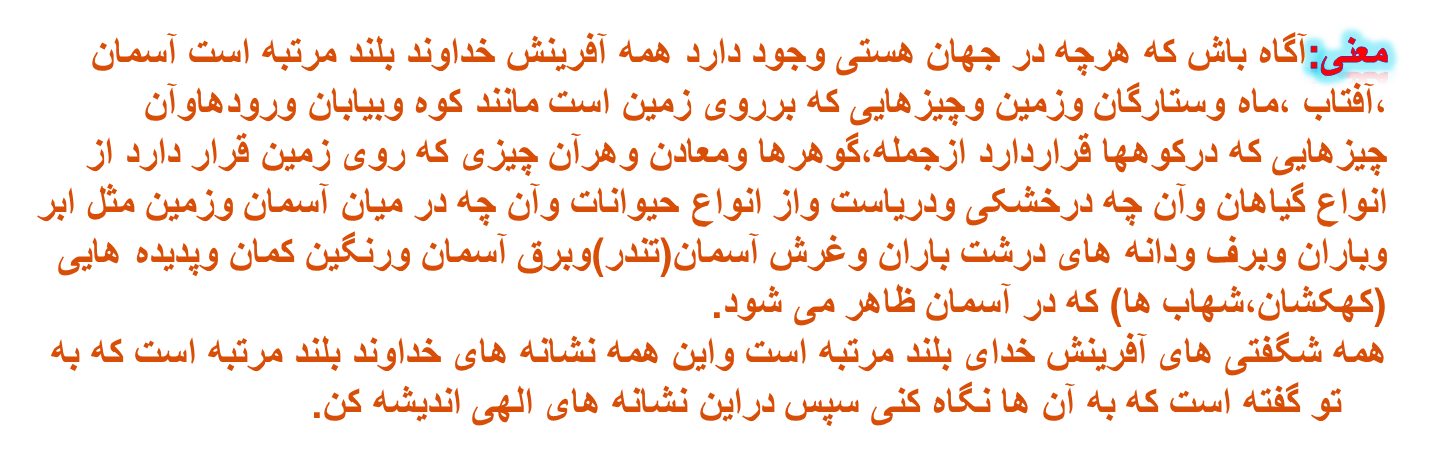 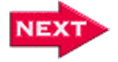 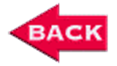 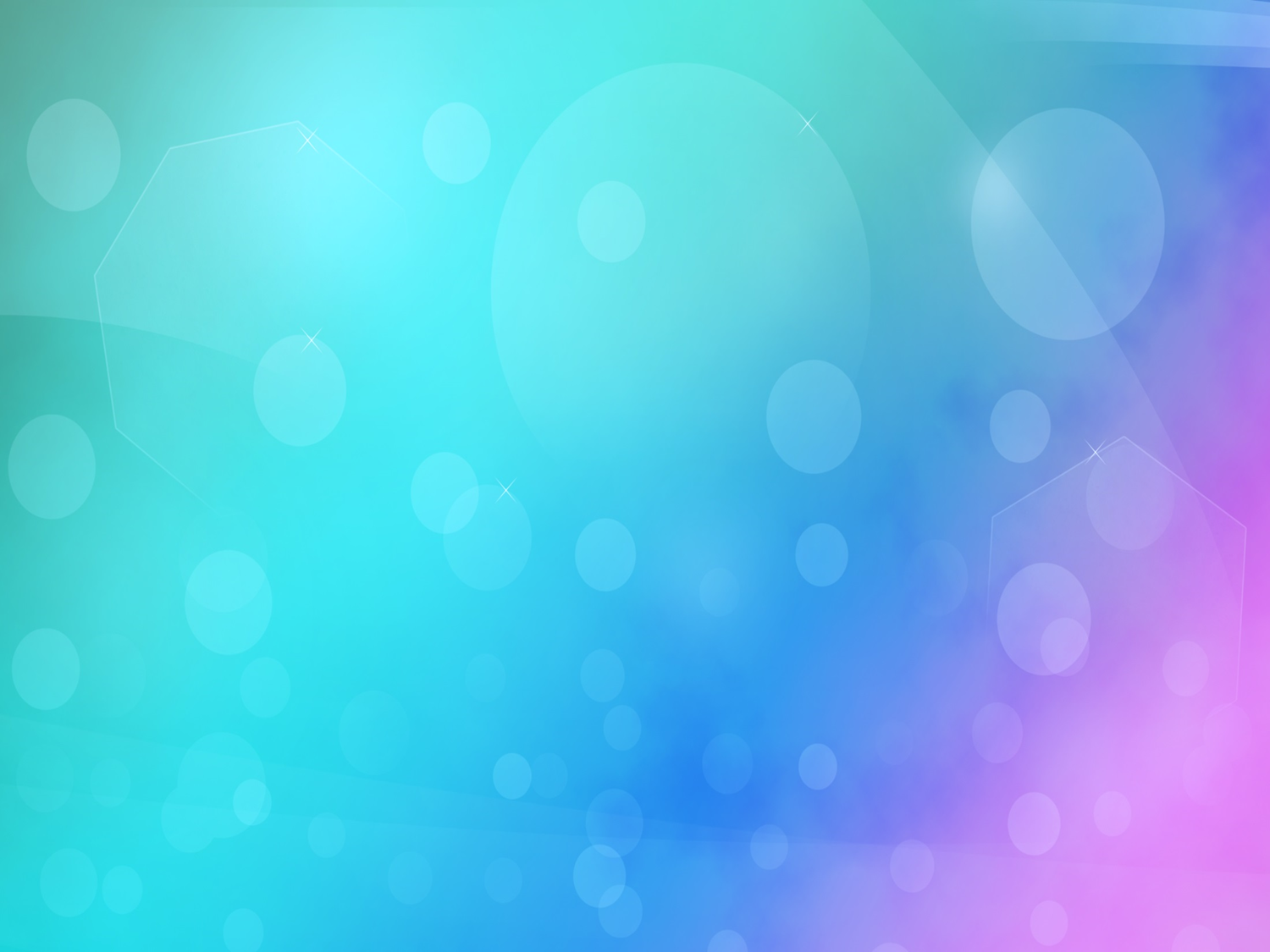 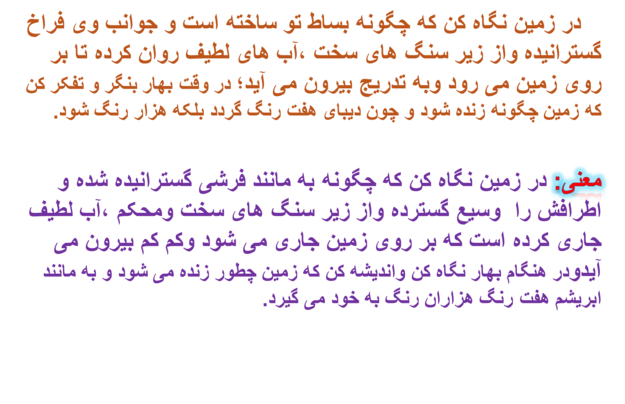 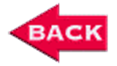 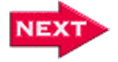 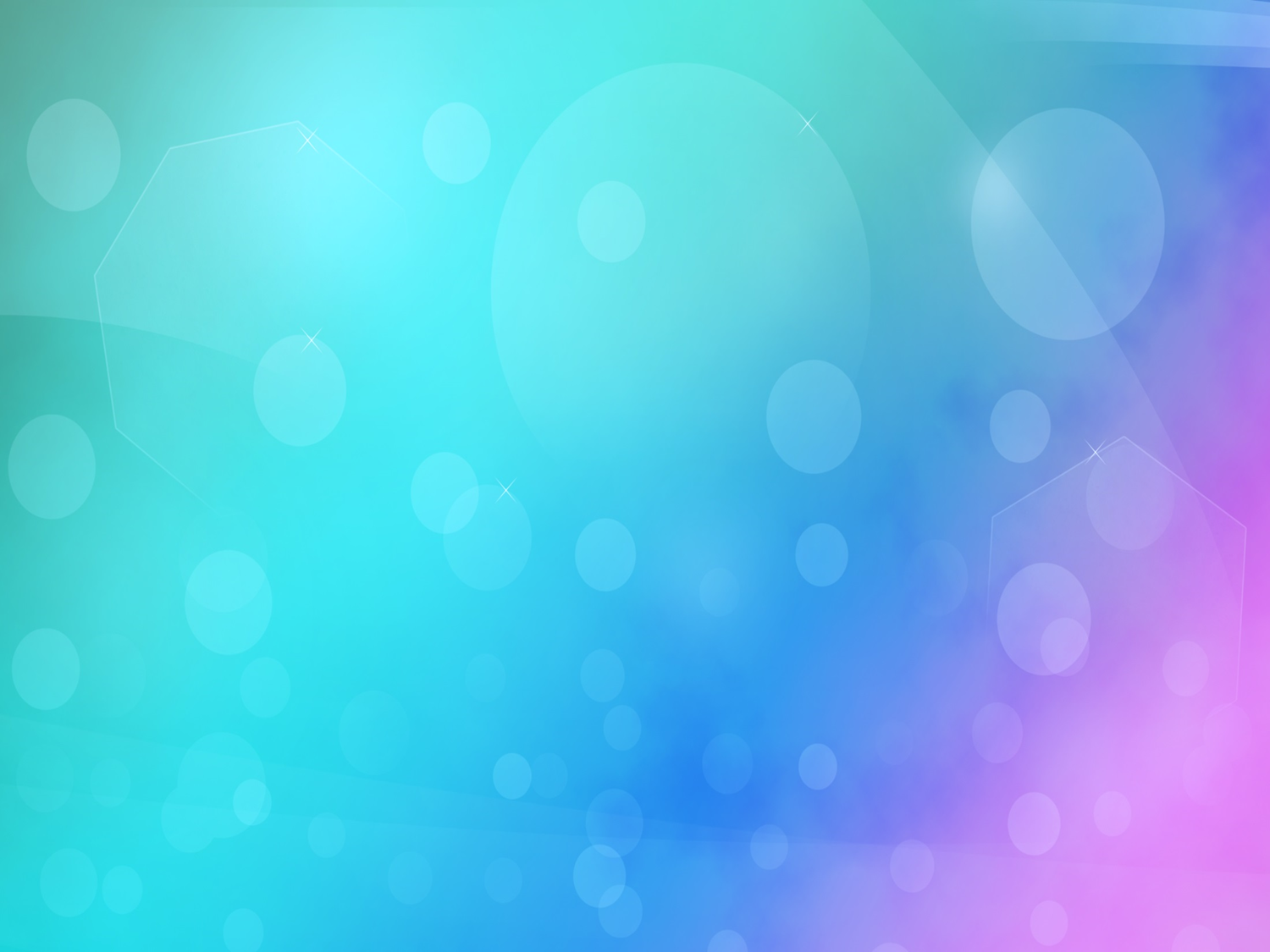 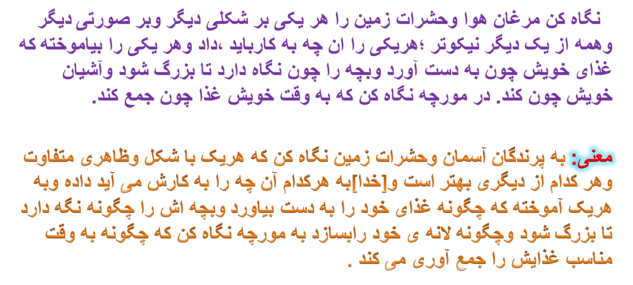 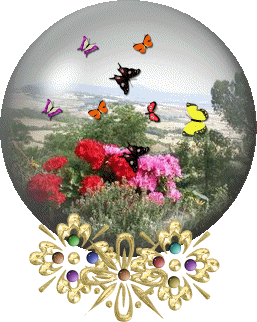 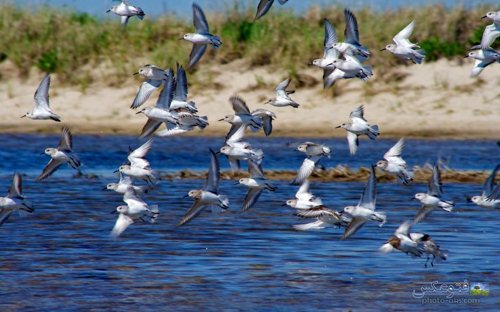 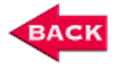 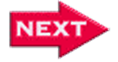 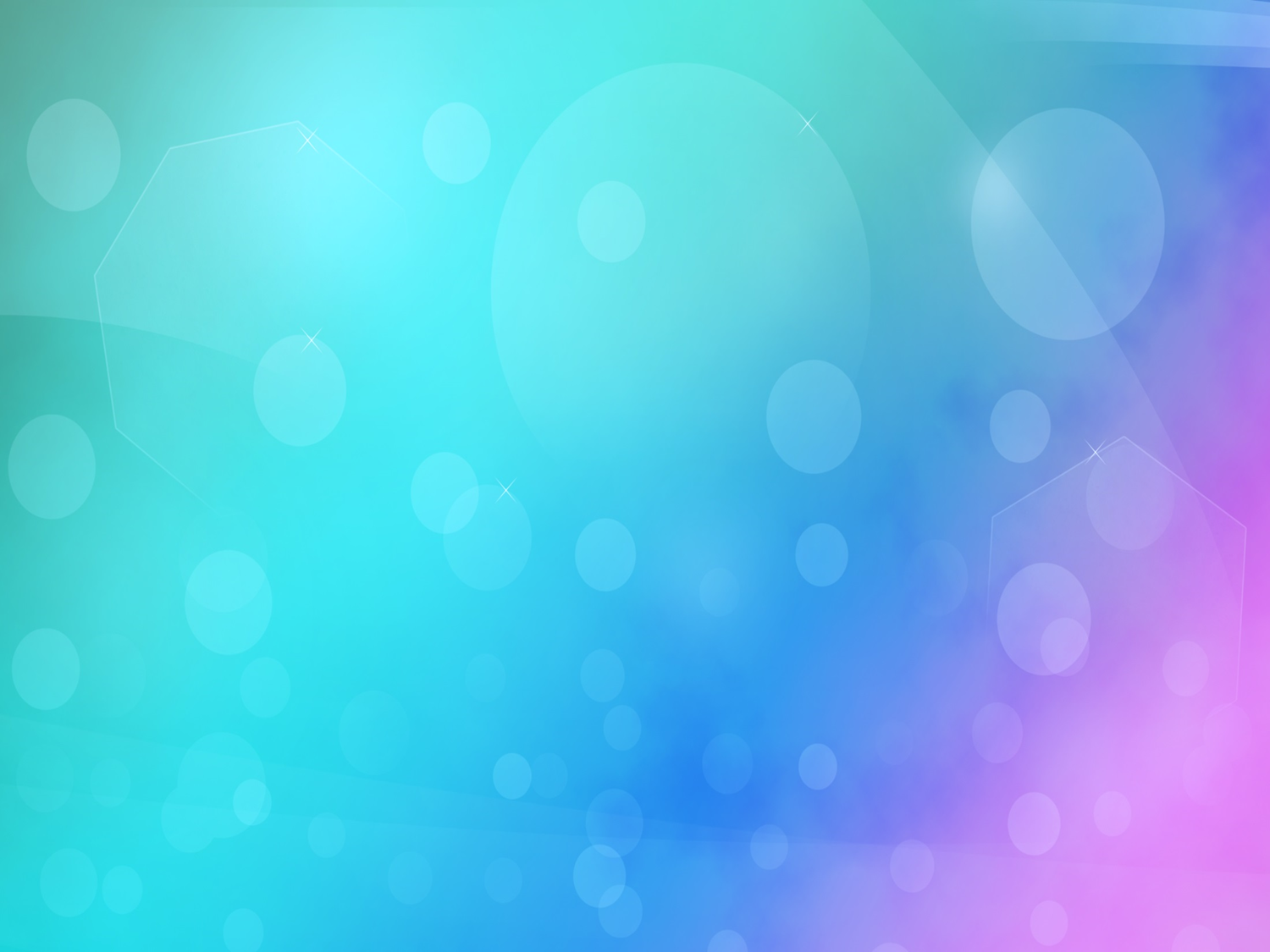 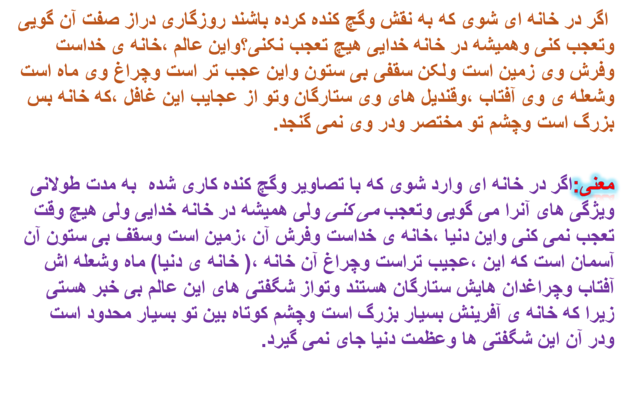 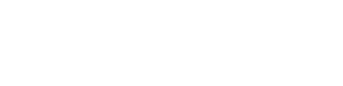 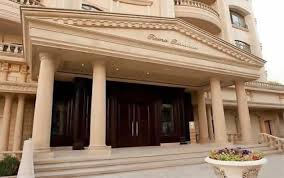 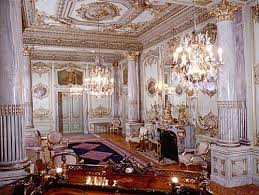 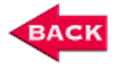 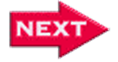 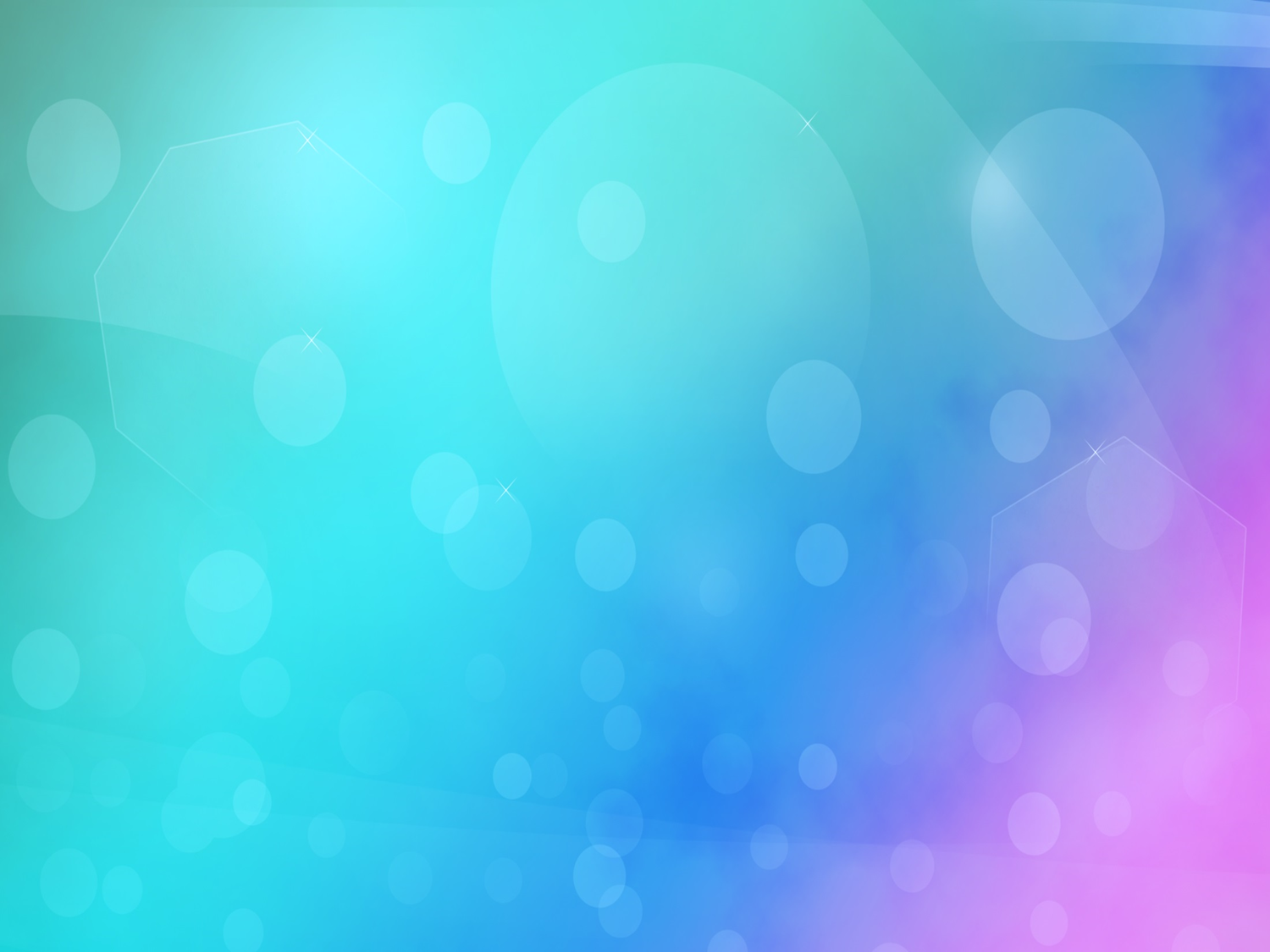 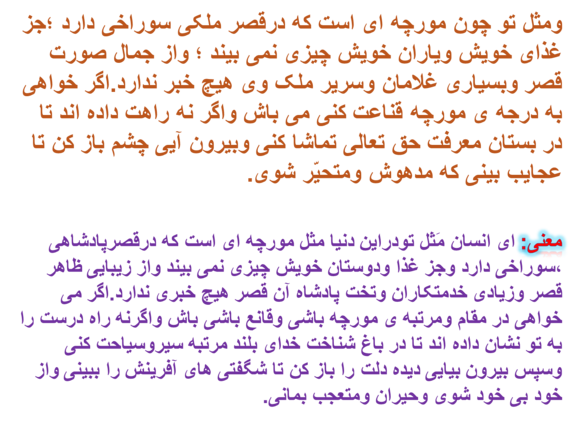 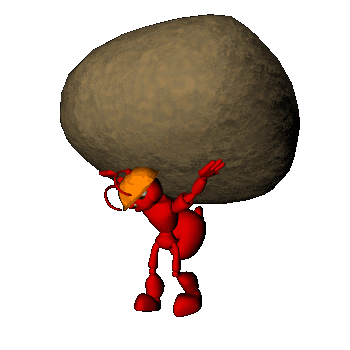 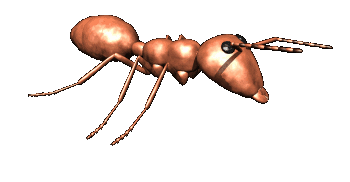 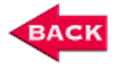 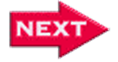 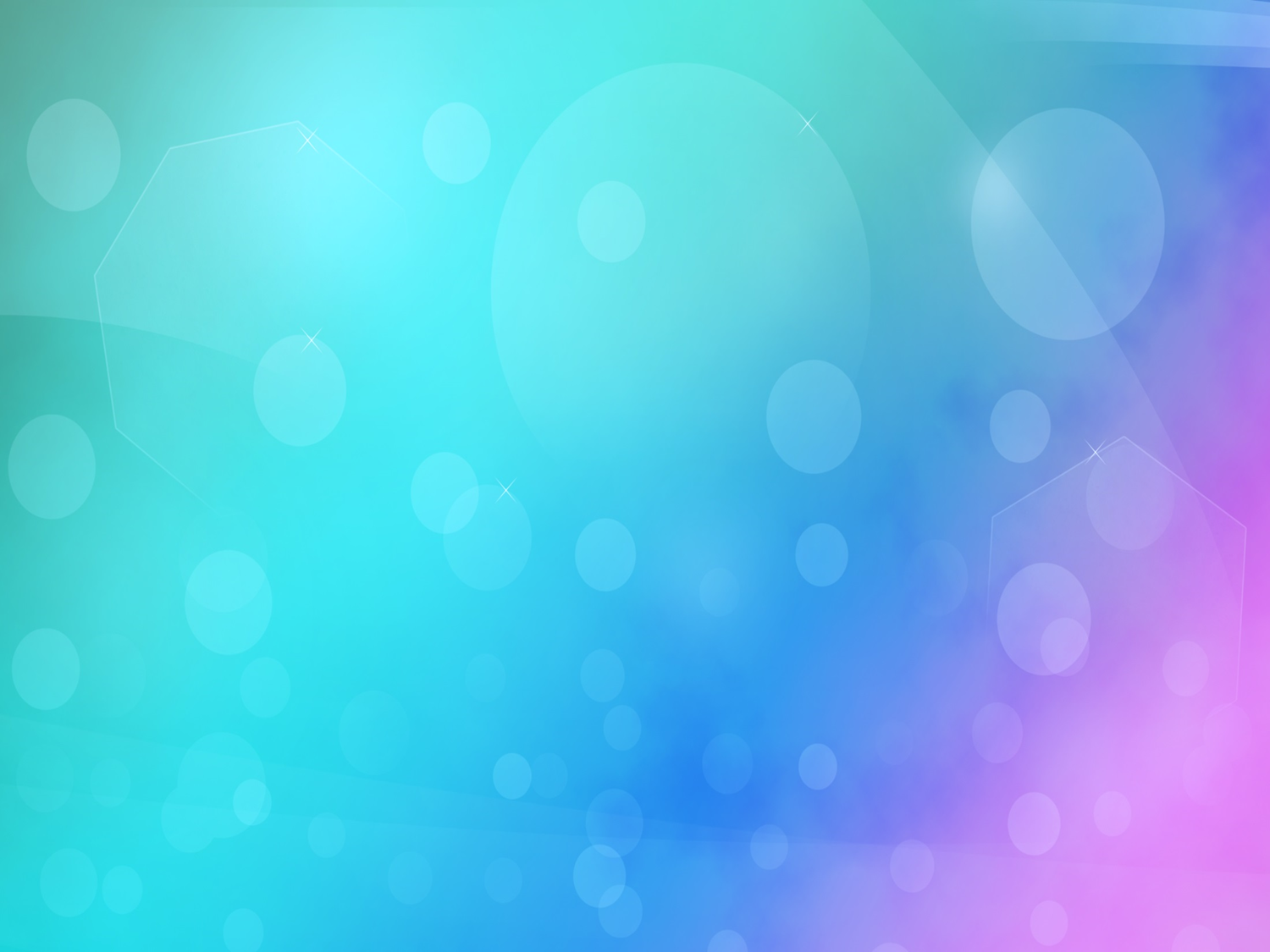 اشاره های قرانی:

این قسمت از کتاب کیمیای سعادت:
«....همه عجایب صنع حق تعالی است که تو را فرموده است تا در آن نظر کنی؛پس اندر این آیات تفکرکن....»اشاره دارد به :

قُلْ سِيرُوا فِي الْأَرْضِ فَانظُرُوا كَيْفَ بَدَأَ الْخَلْقَ ثُمَّ اللَّهُ يُنشِئُ النَّشْأَةَ الْآخِرَةَ إِنَّ اللَّهَ عَلَى كُلِّ شَيْءٍ قَدِيرٌ
بگو: در زمين بگرديد و بنگريد خداوند چگونه آفرينش را آغاز كرده است‏؟ سپس خداوند [به همين‏گونه‏] جهان آخرت را ايجاد مى‏كند؛ يقيناً خدا بر هر چيز توانا است‏!
سوره ی مبارک عنکبوت، آیه ی شریف 20

«و لکن سقفی بی ستون و این عجیب تر است»
اشاره دارد به:
 اللّهُ الَّذِي رَفَعَ السَّمَاوَاتِ بِغَيْرِ عَمَدٍ تَرَوْنَهَا...
«خداوند کسی است که آسمان را بدون ستون هایی که آنها را ببینند،برافراشت»
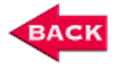 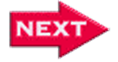 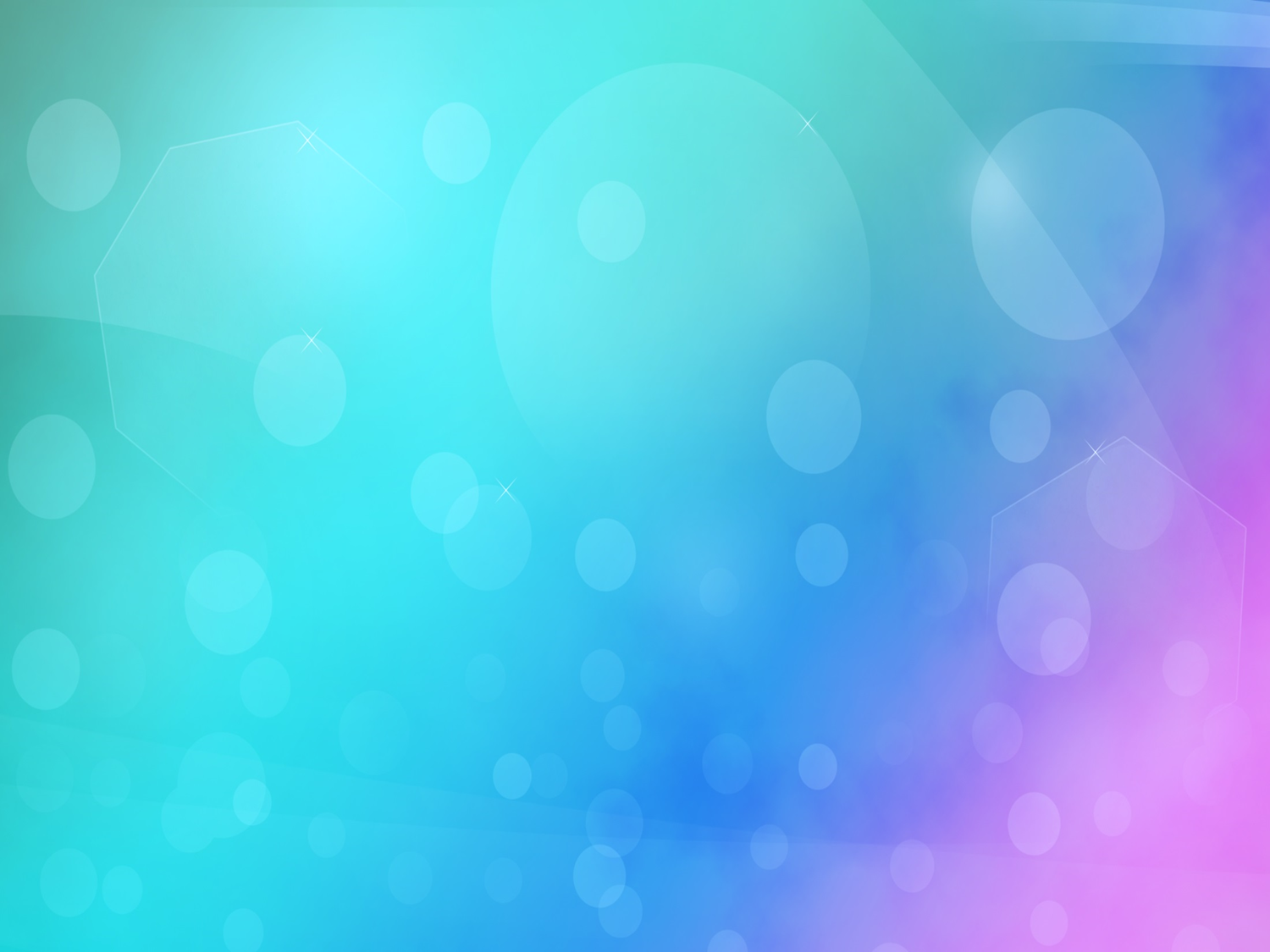 آرایه های ادبی

 آسمان ، آفتاب ، ماه و ستارگان : مراعات نظیر ( در این قسمت ، شبکه معنایی ، پشت سر هم به کار رفته اند.) 
 آسمان و زمین و بر و بحر : تضاد 

 بند اول درس تلمیح دارد به آیه های 6 تا 11 سوره « ق » ترجمه : آیا منکران حق ، آسمان را فراز خود نمی نگرند که ما چگونه بنای محکم اساس نهادیم و آن را به زیور ستارگان درخشان آراستیم که هیچ خللی در آن راه ندارد .
و زمین را نمی نگرند که آن را بگستردیم و در آن کوه های استوار بیافکندیم و هر نوع گیاه با حسن و طراوت در آن برویانیدیم 
این دلالیل قدرت در آسمان و زمین ، موجب بصیرت و تذکر هر بنده است...
نکته دستوری : « وی » در « بر وی است » ، ضمیر شخصی است که به زمین ، بر می گردد. این کاربرد ، قدیمی است و در گذشته برای غیر انسان ، از ضمیر شخصی استفاده می کردند. 
 زمین و آسمان : مراعات نظیر / چون دیبا : تشبیه
خانه ی خدا ( در خانه ی خدایی ) : استعاره از دنیا / سقف : استعاره از آسمان / بزرگ و مختصر : تضاد / عالم به خانه ، زمین به فرش ، ماه به چراغ و آفتاب به شعله و قندیل به ستاره ، تشبیه شده است. مثل تو : شبیه و تمثیل / قصر و مَلِک و غلام : مراعات نظیر / بستان معرفت : تشبیه / بستان معرفت : استعاره از دنیا
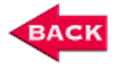 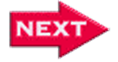 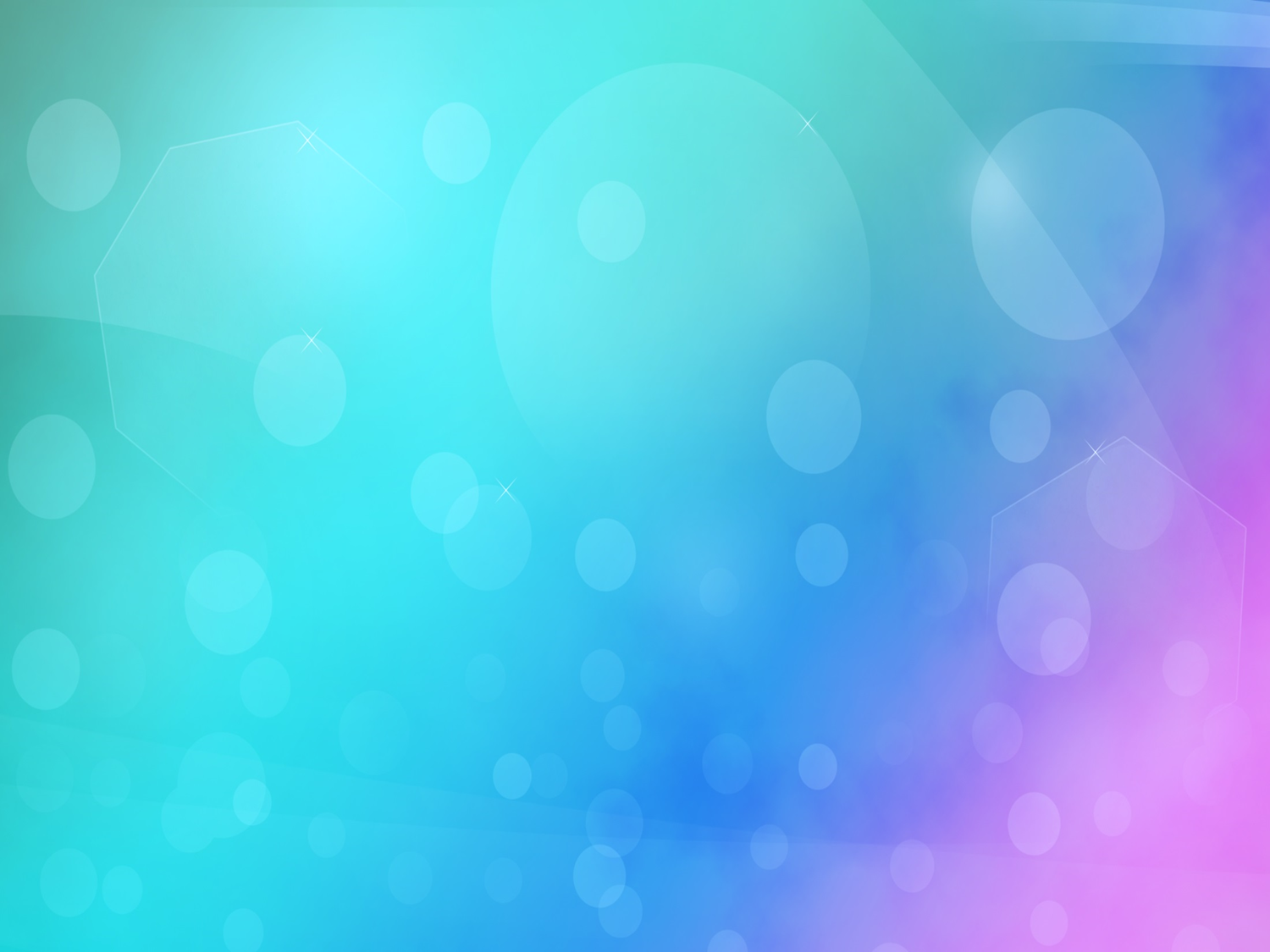 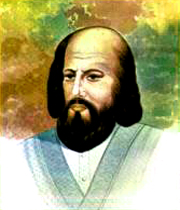 ابو حامد محمد غزالی از دانشمندان بزرگ اسلامی است که در ایران و شهر توس دیده به جهان گشود. او شخصیتی اثرگذار و بسیار اندیشمند بوده و نظریاتش چه درست و چه نادرست، تحول بسیاری بر بسیاری از مسلمانان اعم از مردم عادی و دانشمندان داشت، این اثرگذاری به حدی بوده که امروزه نیز بحث‌های بسیاری پیرامون او و کتاب‌هایش می‌شود.وی در سال 505هـ.ق دعوت حق را لبیک گفت و در طابران طوس که محل تولد وی بود مدفون شد
ازغزالی آثار مکتوب بسیاری بر جا مانده است که هنوز هم برخی از آنها مورد بحث و بررسی هستند؛ از مهم‌ترین و اثر گذارترین آنها عبارتند از:
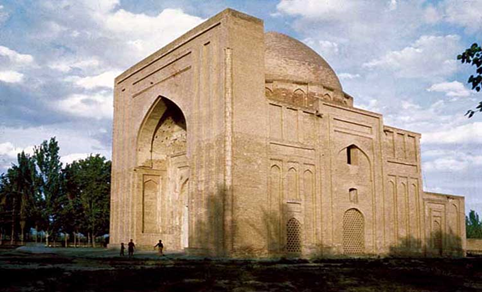 الف. احیاء علوم الدین
ب. الاقتصاد فی الاعتقاد
ج. تهافت الفلاسفه
د. المُنقِد مِن الضَّلال
و. نصیحه الملوک
هـ. کیمیای سعادت
ی. فضائح الباطنیه و فضائل المستظهریه
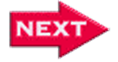 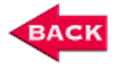 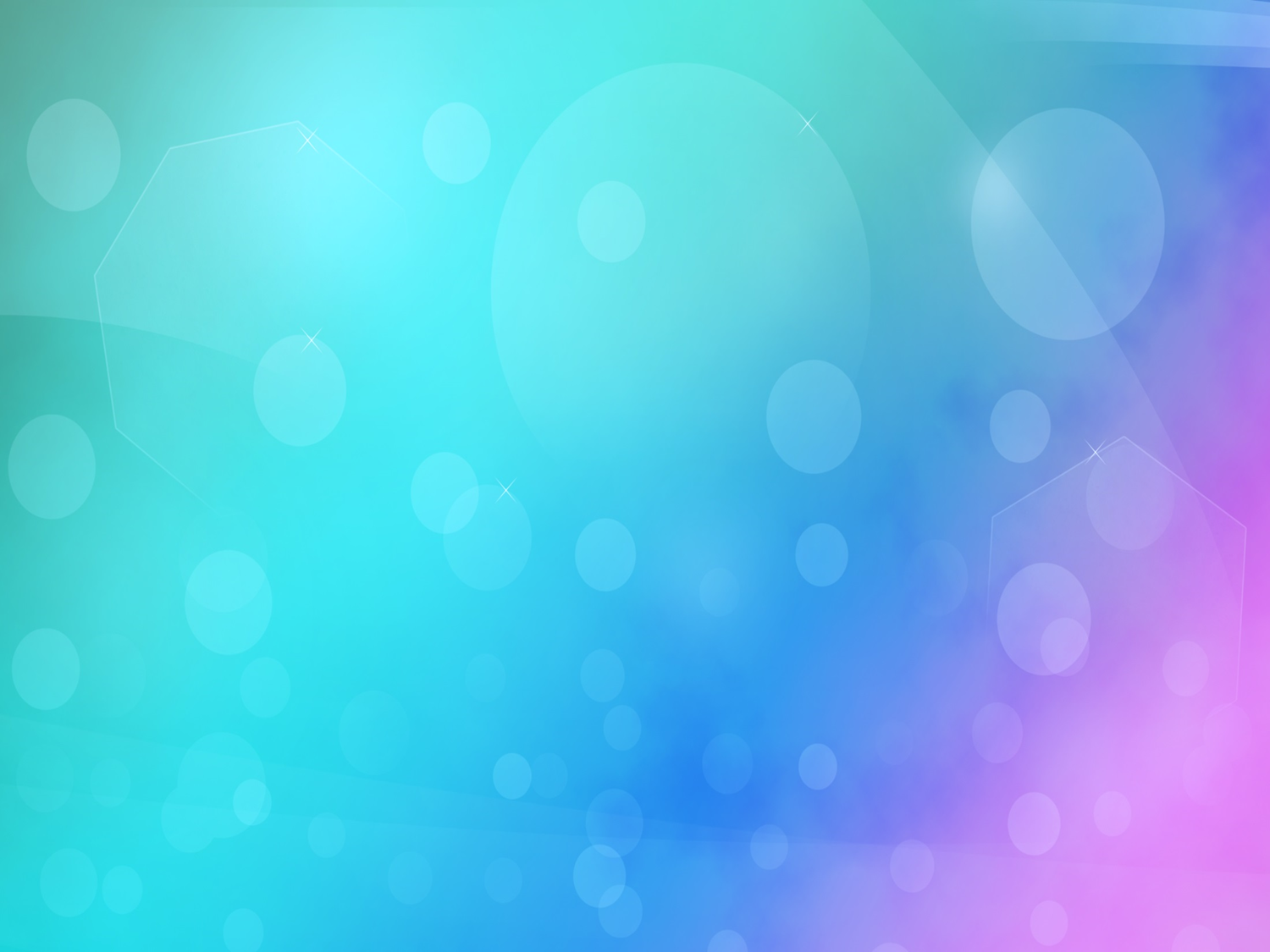 کیمیای سعادت کتابی است از امام محمد غزالی درباره اصول دین اسلام که در آخرین سال های قرن پنجم هجری به زبان فارسی نوشته شده است.
کیمیای سعادت چکیده‌ای است از کتاب بزرگ احیاء علوم الدین، با افزون و کاستی‌هایی که غزالی آن را با همان نظم و ترتیب به زبان مادری خود نوشته‌است. مقدمه کتاب در چهار عنوان است: خودشناسی، خداشناسی، دنیاشناسی، و آخرت شناسی. متن کتاب مانند احیاء به چهار رکن تقسیم شده: عبادات، معاملات، مُهلکات، و مُنجیات.
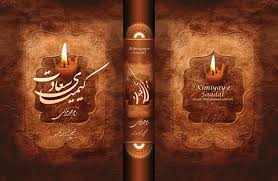 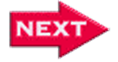 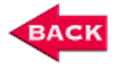 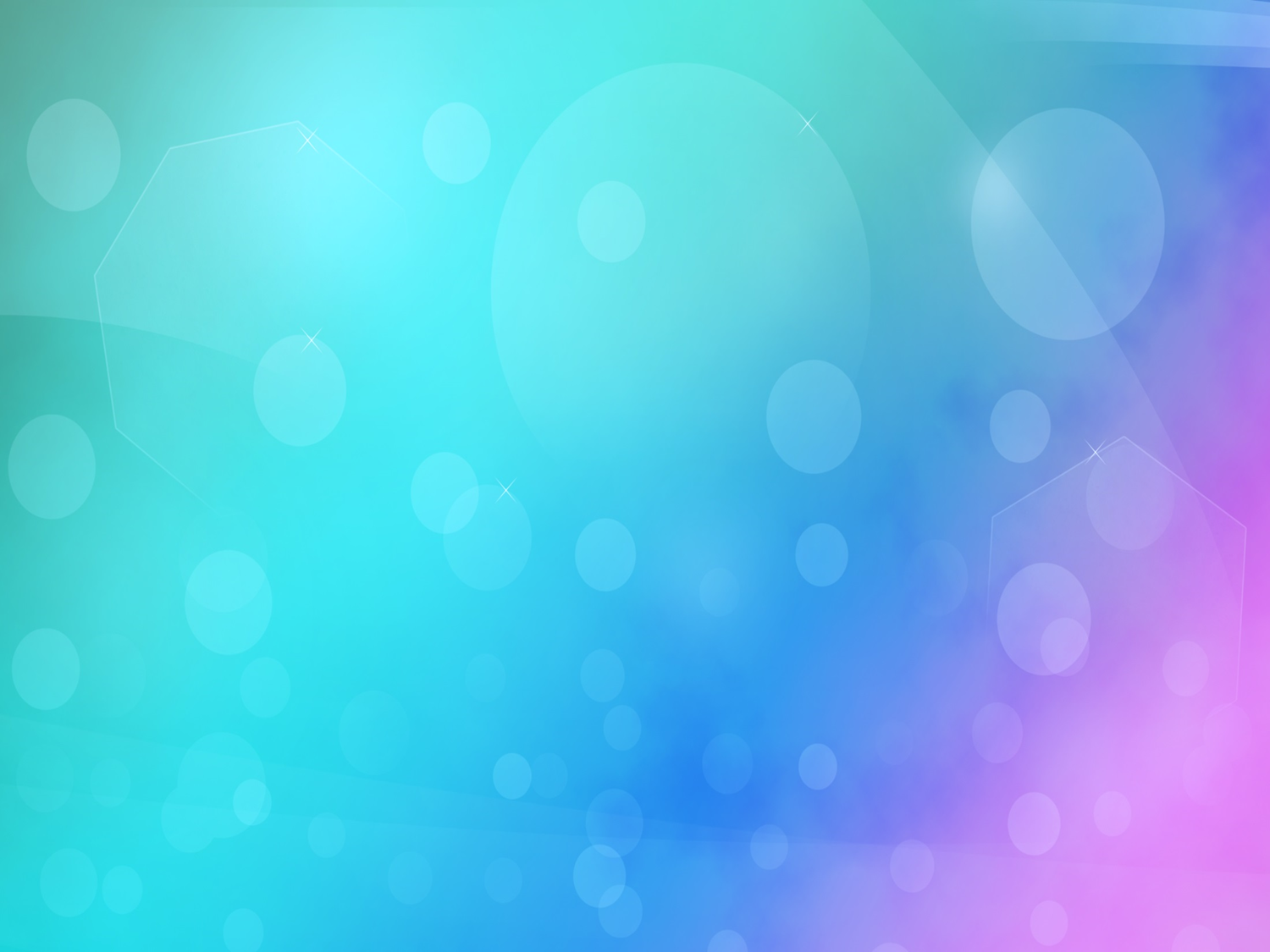 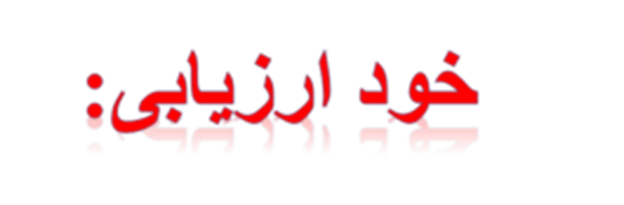 1-کدام بخش درس به روز رستاخیز اشاره دارد؟

در وقت بهار بنگر و تفکر کن که زمین چگونه زنده شود وچون دیبای هفت رنگ گردد بلکه هزار رنگ شود.

2-عبارت«هر یکی را آنچه به کار باید،داد»را توضیح دهید.

به هر کدام از موجودات آن چه لازم بود،داد.

3-بند پایانی درس«....و مثل تو چون مورچه ای ....»چه ارتباطی با درک شگفتی های آفرینش دارد؟

این که انسان مثل مورچه ای است که اگر در آیات الهی و موجودات اطراف خود تفکر نکند قادر به شناخت عظمت افرینش و شگفتی های عالم هستی نخواهد بود.
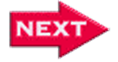 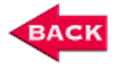 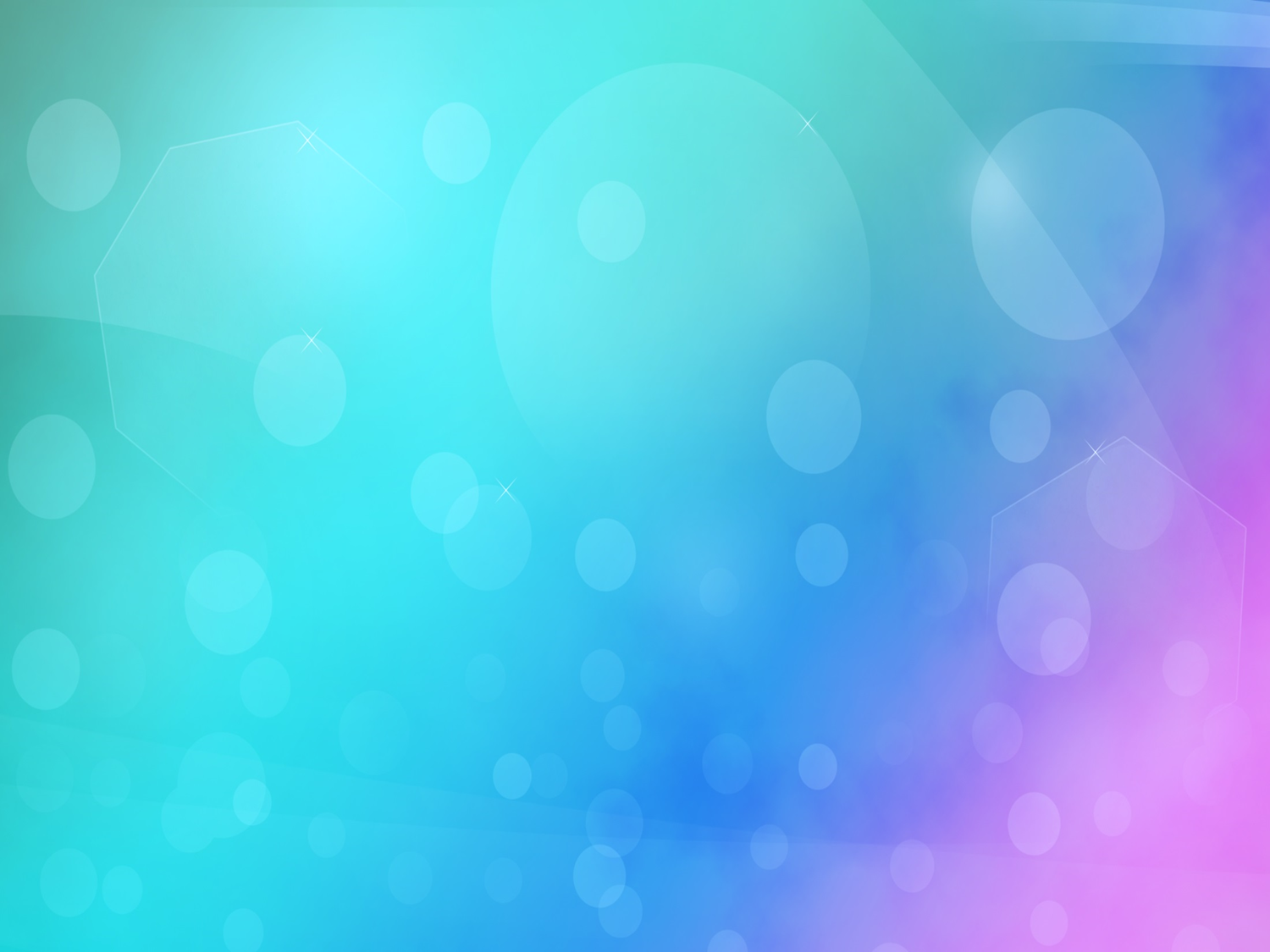 نکته زبــــانی
هر گروه اسمی از  یک اسم به عنوان هسته درست می شود که می تواند یک یا چند وابسته  در پیش یا پس نیز بگیرد .ساختمان گروه اسمی را می توان این گونه نشان داد:
             وابسته پیشین  +هسته + وابسته پسین
 
مثال:       این         کتاب       خواندنی
 
اسم اگر وابسته نگیرد باز هم گروه اسمی است. چون می توان برای آن ، وابسته  یا وابسته های متعدد آورد .
هسته ی گروه اسمی، اسم است یا هرچه در حکم اسم باشد . ملاک تشخیص هسته ،اضافه است که به طریق زیر عمل می کند:

۱. وابسته های پیشین به یکدیگر اضافه نمی شوند و در بین آن ها و هسته نیز اضافه وجود ندارد : این دو کتاب
۲. اولین کلمه ای که نقش نمای اضافه می گیرد ،هسته است: کتاب ِ خواندنی
۳. عناصری که پس از هسته قرار می گیرند، وابسته های پسین هستند که همه به یکدیگر اضافه می شوند:
کتاب ِ خوب ِ من
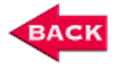 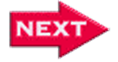 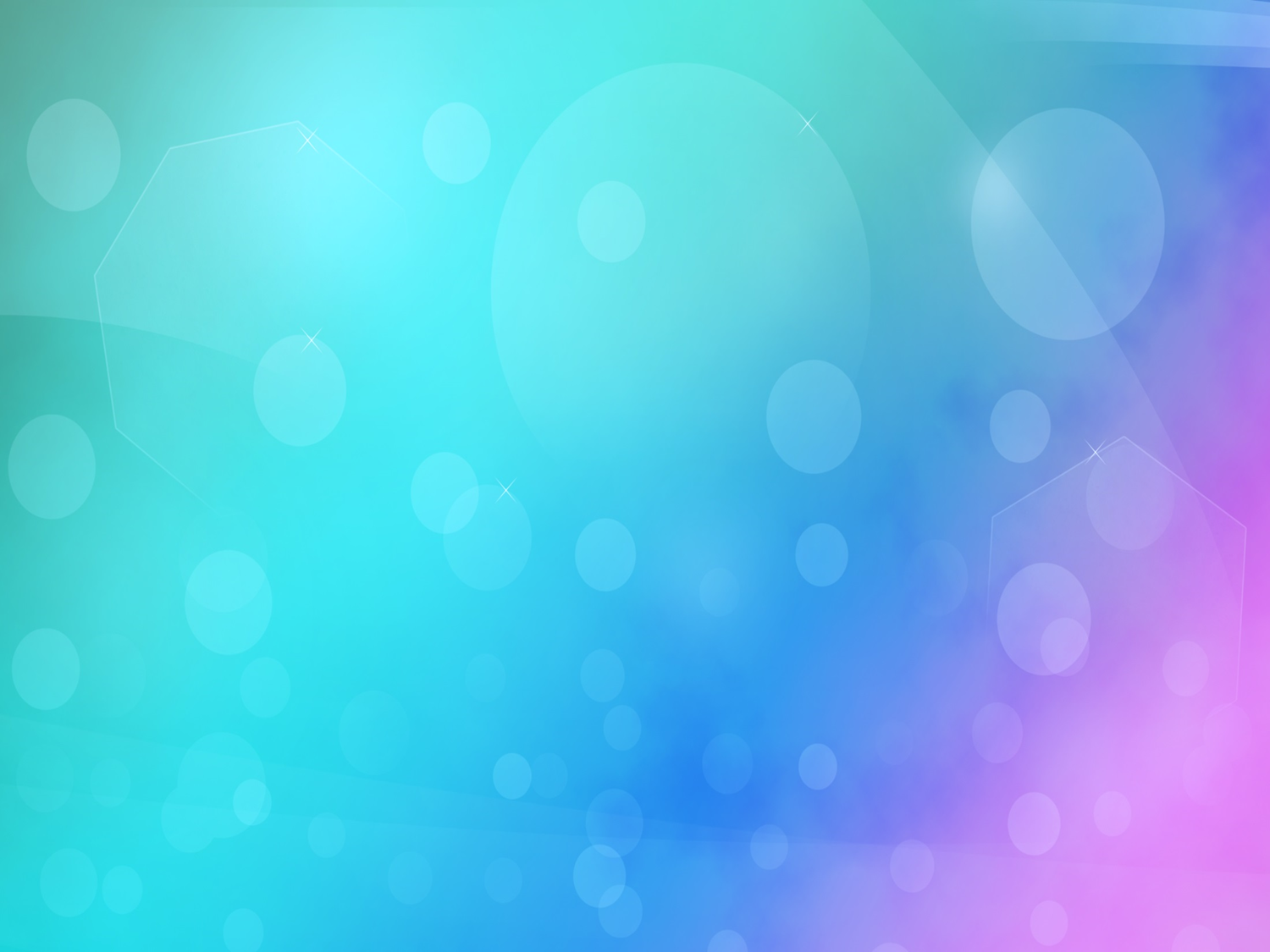 وابسته های پیشین:

 1)صفت اشاره : هرگاه واژه های «این»و «آن»و مشتقات آنها همراه با اسم و جانشینان اسم ذکر شوند «صفت اشاره» اند. اما اگر بی همراهی اسم و جانشینان آن ذکر شوند «ضمیر اشاره» هستند
 مثال:      این     دوست   از       آن      دوست    بهتر  است
     این         از            آن                 بهتر       است
 نکته: هرگاه بعد از واژه های اشاره  شده مکث کوتاهی شود واژه ی مورد نظر «ضمیر اشاره» است
   مثال:   این   ،    مجید است             این  پسر   ،خیلی  مهربان  است 
 صفات اشاره عبارت اند از :  این، آن، همین ،همان،چنین،چنان ،این چنین ،آن چنان این گونه آن گونه این سان آن سان این طور آن طور  این همه آن همه این قدر آن قدر همین قدر همان قدر این اندازه آن اندازه همین اندازه همان اندازه
 2)صفت پرسشی : هرگاه واژه های «  کدام ،کدامین، چه،چگونه ،چطور، چه جور ،چه سان، چه قدر، چه اندازه ،چه مقدار ،چند، چندم ،چندمین ،هیچ و....»همراه با اسم یا جانشینان اسم بیایند «صفت پرسشی»نامیده می شوند. اما اگر با اسم یا جانشینان آن همراه نباشد «ضمیر پرسشی» هستند
 مثال:           کدام      کتاب     را    دوست داری؟
3)  صفت  مبهم: هرگاه نشانه های مبهم « هر،همه،هیچ،فلان، چندین، خیلی، کمی، بسیاری، اندکی ،قدری، برخی، بعضی ،پاره ای، چندان ،...» همراه اسم یا جانشینان اسم ذکر شوند، «صفت مبهم» اندو اگر بدون همراهی اسم و جانشینان اسم ذکر گردند «اسم مبهم» اند.

 مثال:             همه       مردم    آمدند .
                           همه     آمدند.
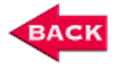 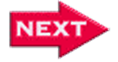 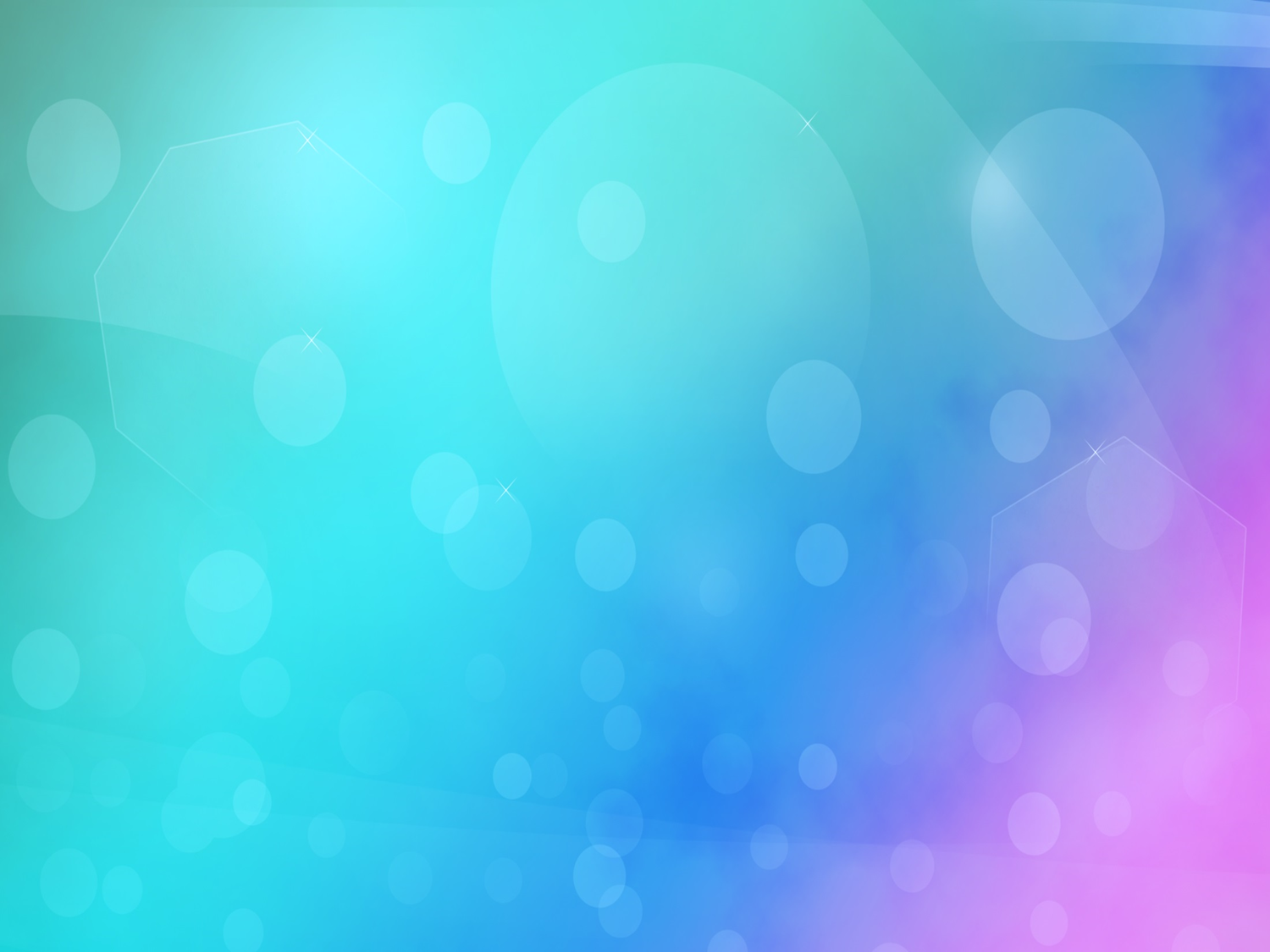 4) صفت تعجبی: هرگاه واژه های «چه، ،عجب،چقدر» همراه اسم یا جانشینان اسم باشند«صفت تعجبی» هستند و اگر به تنهایی ذکر گردند «ضمیر تعجبی» اند
 مثال:     چه کار خوبی کردی !
                  چه کردی ! 
5) صفت شمارشی: الف)صفت شمارشی اصلی: هر گاه اعداد یک تا بینهایت با اسم یا جانشینان اسم همراه گردند ، «صفت شمارشی» اصلی اند و اگر به تنهایی ذکر شوند «ضمیر شمارشی»اند 
 مثال   :     یک           روز       پیشت می آیم  
ب) صفت شمارشی ترتیبی: صفتی است که با لفظ «-مین» یا «-م» همراه است . صفتی که با «_مین» همراه می شود  وابسته پیشین و صفتی که با « -م» همراه می شود وابسته پسین است.
 مثال:            چهارمین       ماه      از آشنایی    ما    فرا رسید
        ماه            چهارم    فرا رسید
  6) صفت عالی : همه ی صفت هایی که وند «ترین»را به دنبال دارند «صفت عالی» هستند  مثال:       دیدن   تو   بزرگ ترین (صفت عالی)آرزوی من است

 7) شاخص: عناوین و القابی را می گویند که پیش از اسم میایند . شاخص ها بی هیچ فاصله ای در کنار هسته قرار می گیرندو خود اسم یا صفت هستند و می توانند در جای دیگریهسته گروه اسمی باشند .
  مشهور ترین شاخص ها عبارتند از : آقا ، خانم،استاد، حاجی خواهر، برادر، عمو ،عمه ، خاله، تیمسار، سرلشکر، کدخدا، مهندس ، دکتر ، امام و......
مثال: حاج خانم    سمیرا    از مکه برایمان سوغاتی می آورد. 
     حاج خانم  از مکه    برایمان سوغاتی می آورد
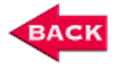 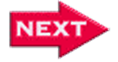 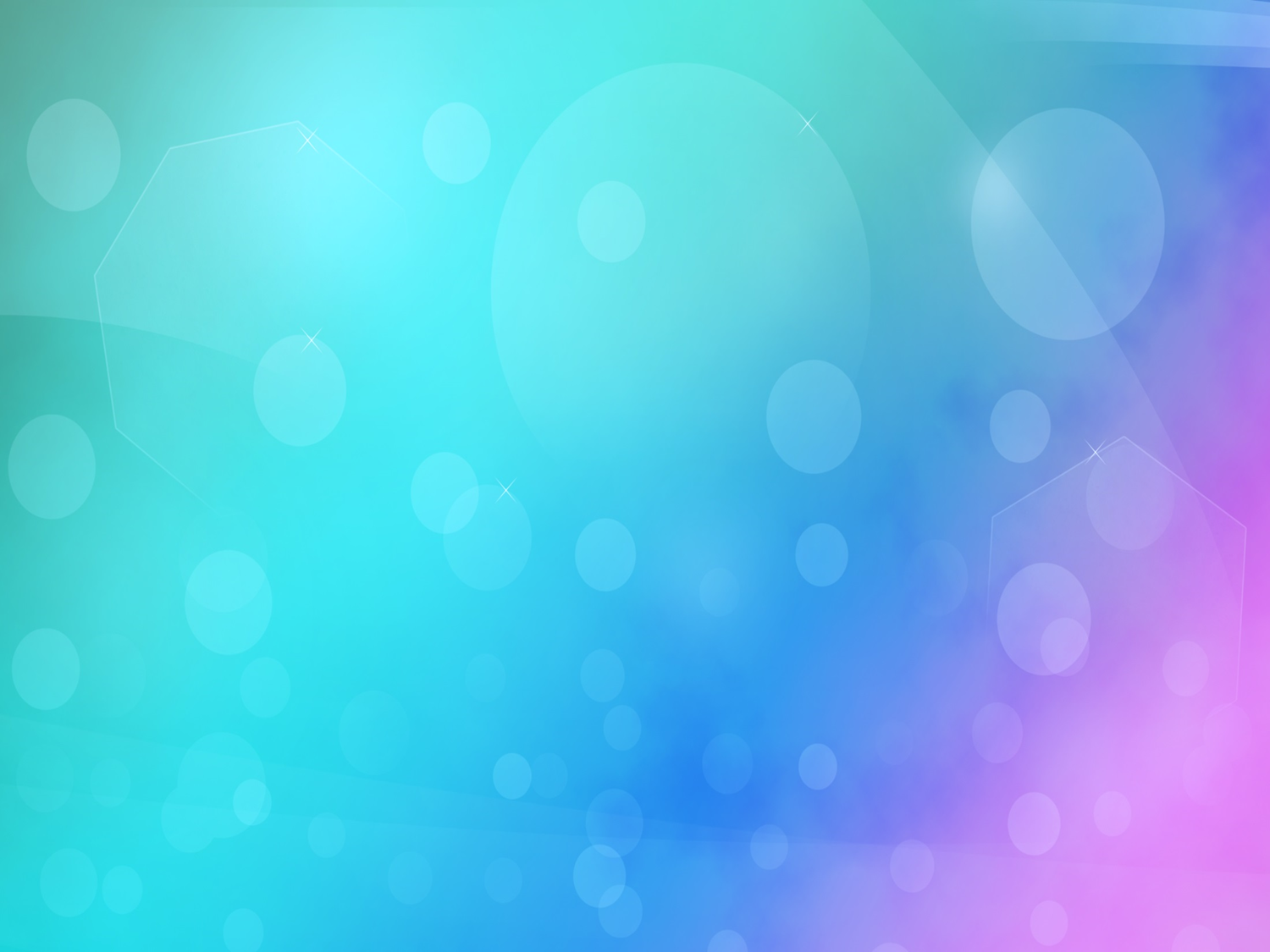 وابسته های پسین

1) «ی » نشانه ی نکره:     کتابی خریدم

2) نشانه های جمع:   دوستان  ،  کتابها
3)صفت شمارشی ترتیبی(همراه با پسوند –م):  کتاب چهارم   
4)صفت تفضیلی: دوست بهتر    
5)مضاف الیه : کتاب درس  ،  دفتر ریاضی
6)صفت بیانی:  کتاب سودمند ، دفتر بزرگ
 صفت بیانی دارای انواعی است که به اشاره به آنها اشاره می کنم:
                         - بن مضارع + نده : خورنده ، بیننده، ….
  الف: فاعلی    - بن مضارع + « ا » : بینا، شنوا، دانا،….
                        - بن مضارع +«ان»: خندان، دوان، ….

ب: مفعولی     بن ماضی+ه : خورده ، شکسته ، …
 ج:  لیاقت    مصدر + ی: خوردنی ، دیدنی ،….
 د:  نسبی   اسم + ی«نسبت»:زمینی، آسمانی، خاکی ، قائم شهری ،بروجردی ،
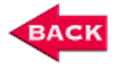 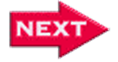